Brotherly Love
We’ve discussed how one should live to be useful as a Christian so today we will focus on how to apply that to your brethren. We know this as brotherly kindness, or as it’s literally defined by strong’s interlinear concordance: “the love of brothers, brotherly love” or “the love of Christian brethren” The word in Greek is “Philadelphia”
We’ve discussed how one should live to be useful as a Christian so today we will focus on how to apply that to your brethren. We know this as brotherly kindness, or as it’s literally defined by strong’s interlinear concordance: “the love of brothers, brotherly love” or “the love of Christian brethren” The word in Greek is “Philadelphia”

Due to this, going forward, I will refer to this as “brotherly love”
We’ve discussed how one should live to be useful as a Christian so today we will focus on how to apply that to your brethren. We know this as brotherly kindness, or as it’s literally defined by strong’s interlinear concordance: “the love of brothers, brotherly love” or “the love of Christian brethren” The word in Greek is “Philadelphia”

Due to this, going forward, I will refer to this as “brotherly love”

Jesus, shortly after washing His disciples’ feet and warning of His betrayer says, as found in John 13: 34-35
We’ve discussed how one should live to be useful as a Christian so today we will focus on how to apply that to your brethren. We know this as brotherly kindness, or as it’s literally defined by strong’s interlinear concordance: “the love of brothers, brotherly love” or “the love of Christian brethren” The word in Greek is “Philadelphia”

Due to this, going forward, I will refer to this as “brotherly love”

Jesus, shortly after washing His disciples’ feet and warning of His betrayer says, as found in John 13: 34-35

A new commandment I give to you, that you love one another; as I have loved you, that you also love one another.  By this all will know that you are My disciples, if you have love for one another.”
He knew He would be with the apostles for just a little while longer and they would need to love each other, to rely on each other, especially considering the hardships they would face after Jesus’ death.
He knew He would be with the apostles for just a little while longer and they would need to love each other, to rely on each other, especially considering the hardships they would face after Jesus’ death.

Now this is not just a command given to the apostles, Paul in Romans 12 tells of how we are to serve God so we can be holy, and acceptable to God. In verses 9-11 he continues
He knew He would be with the apostles for just a little while longer and they would need to love each other, to rely on each other, especially considering the hardships they would face after Jesus’ death.

Now this is not just a command given to the apostles, Paul in Romans 12 tells of how we are to serve God so we can be holy, and acceptable to God. In verses 9-11 he continues

 Let love be without hypocrisy. Abhor what is evil. Cling to what is good.  Be kindly affectionate to one another with brotherly love, in honor giving preference to one another;  not lagging in diligence, fervent in spirit, serving the Lord;
Brotherly love should be one of sincerity. There should never be “I did X so I love you more than Y” said in the congregation or out of it. The reason I [and hopefully all] godly preachers preach is for the benefit of the congregation
Brotherly love should be one of sincerity. There should never be “I did X so I love you more than Y” said in the congregation or out of it. The reason I [and hopefully all] godly preachers preach is for the benefit of the congregation

However that doesn’t make me better than anyone else attending, nor does it make me extra well-pleasing to the Lord. We either are or aren’t, and the goal of a preacher is to make all those listening live lives well pleasing to the Lord.
There are a lot of benefits provided to those who practice brotherly love. Here are just a few
There are a lot of benefits provided to those who practice brotherly love. Here are just a few

It allows us to encourage each other both toward growth as well as toward continual worship of God
 
Hebrews 10: 24-25
 
 And let us consider one another in order to stir up love and good works,  not forsaking the assembling of ourselves together, as is the manner of some, but exhorting one another, and so much the more as you see the Day approaching.
There are a lot of benefits provided to those who practice brotherly love. Here are just a few

It gives us the opportunity to save ourselves from stumbling 1 John 2: 9-11
 
He who says he is in the light, and hates his brother, is in darkness until now.  He who loves his brother abides in the light, and there is no cause for stumbling in him. But he who hates his brother is in darkness and walks in darkness, and does not know where he is going, because the darkness has blinded his eyes.
There are a lot of benefits provided to those who practice brotherly love. Here are just a few

Furthermore, by our brotherly love, we have a unique chance to accomplish what’s found in James 5: 19-20
 
 Brethren, if anyone among you wanders from the truth, and someone turns him back, let him know that he who turns a sinner from the error of his way will save a soul from death and cover a multitude of sins.
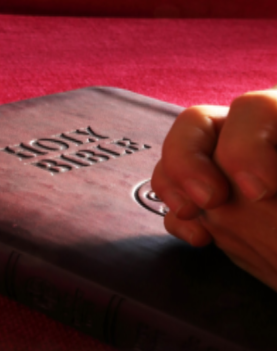 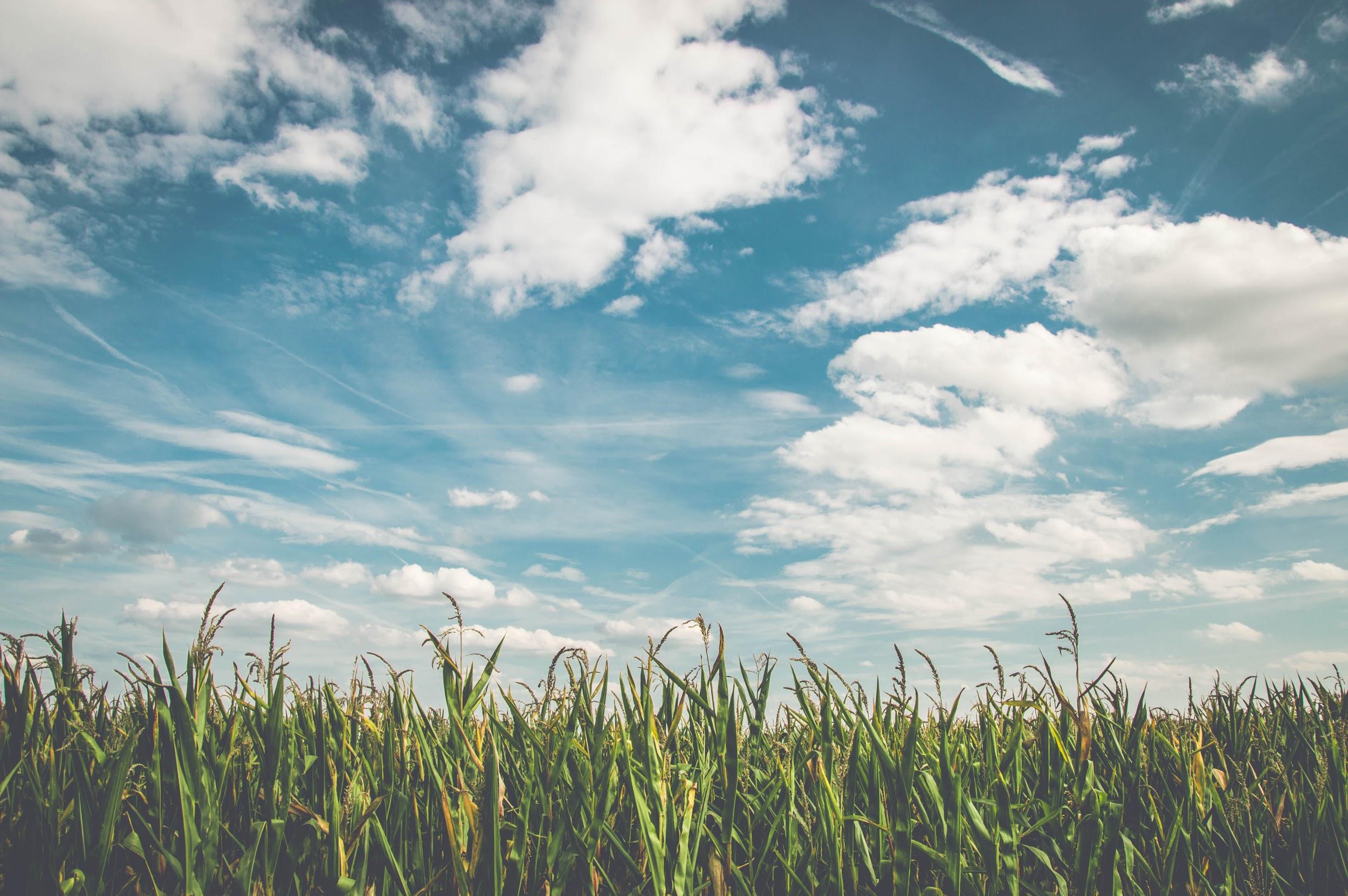 It’s important to pay attention to your own spiritual growth and effort in living a godly life, however it’s also important to consider the growth and godliness of those in the brethren.
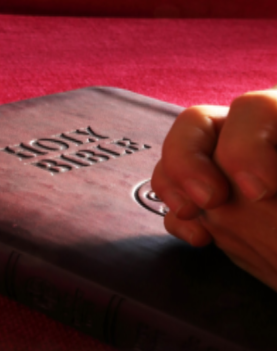 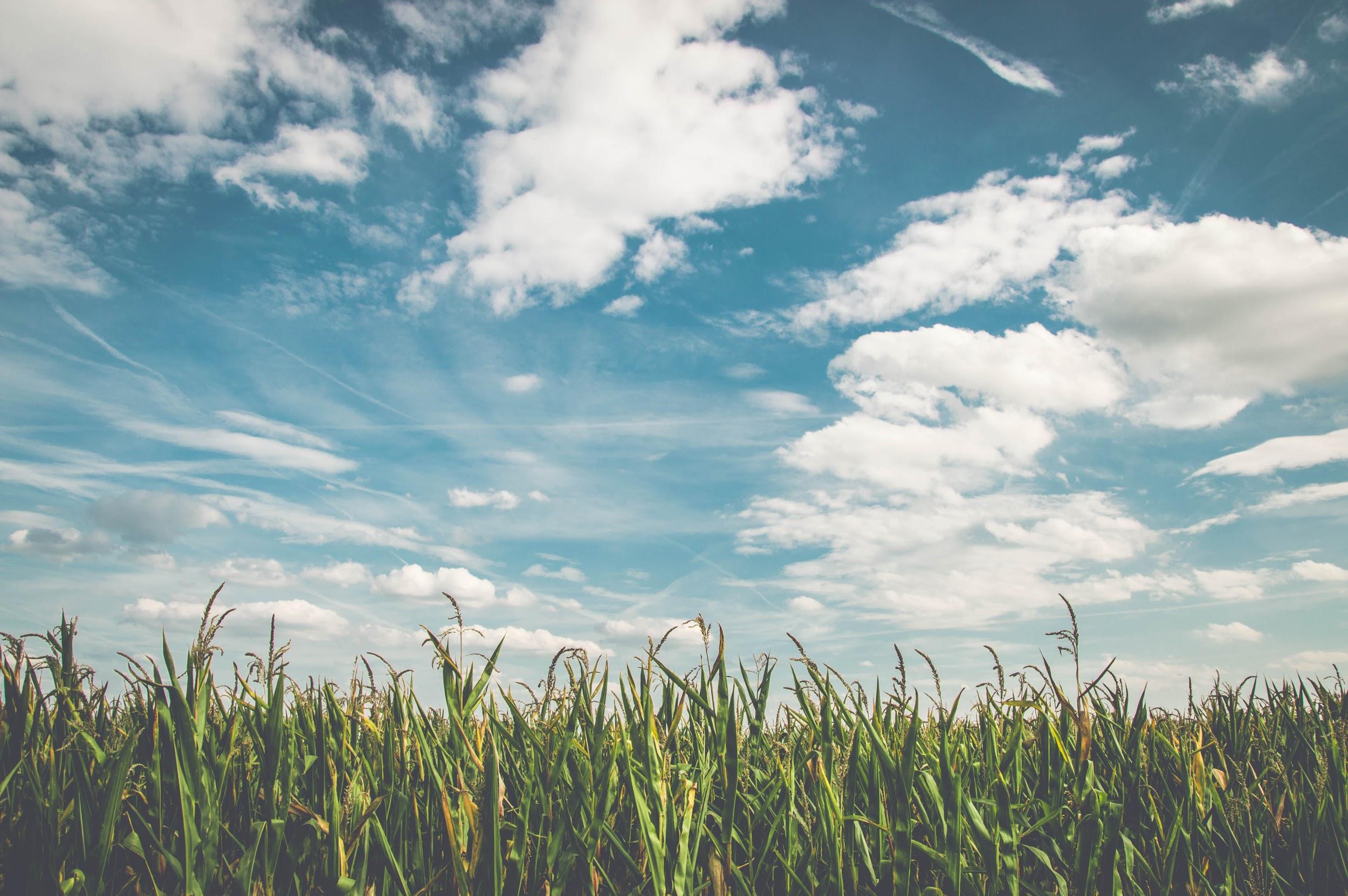 It’s important to pay attention to your own spiritual growth and effort in living a godly life, however it’s also important to consider the growth and godliness of those in the brethren.

While that is one of the expectations of elders [Acts 20:28] we should not shirk our responsibility to do good especially to those of the household of faith,Galatians 6: 10
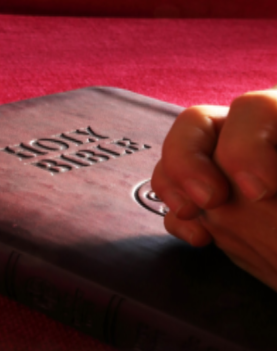 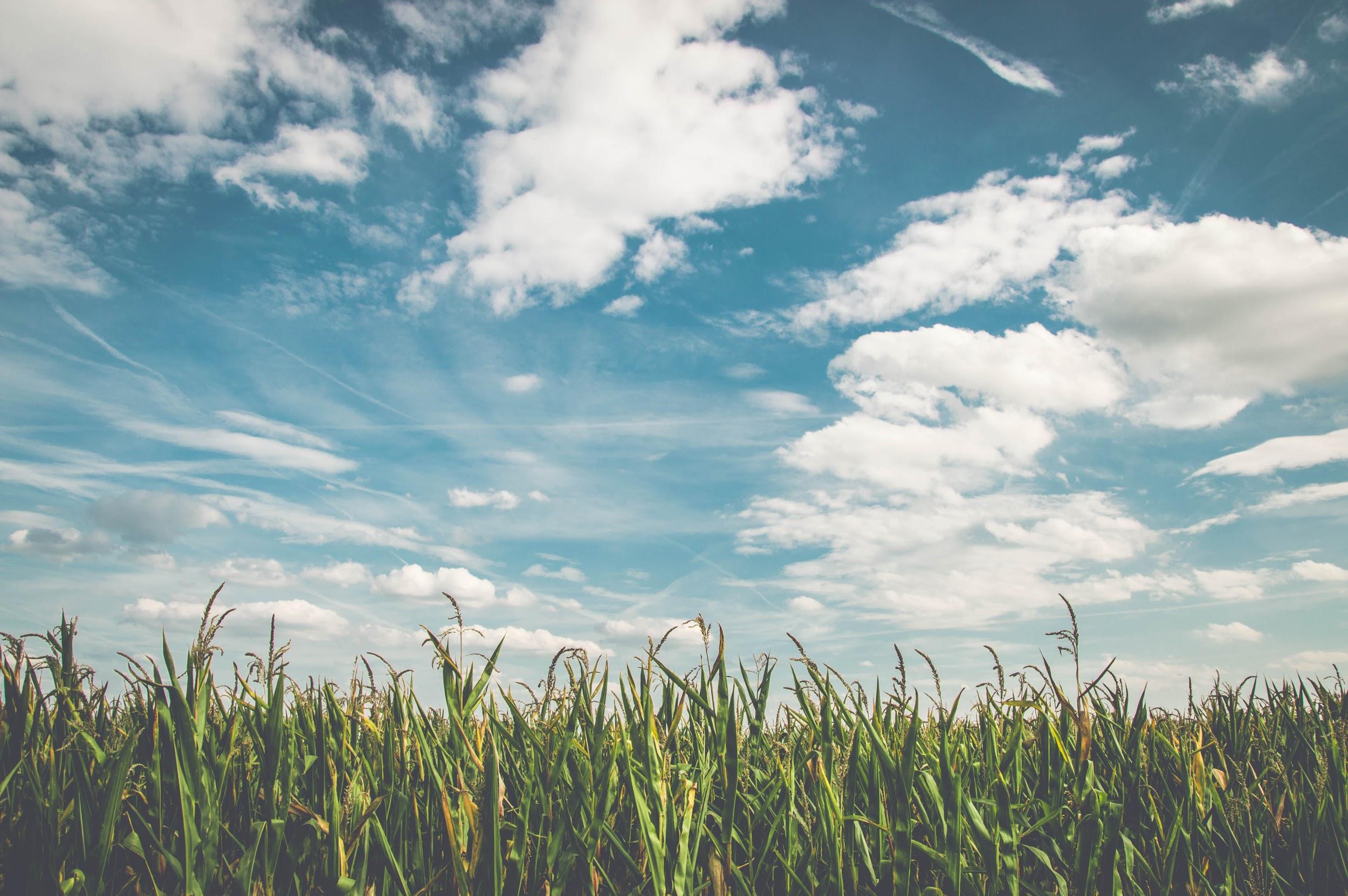 We all need encouragement and love from time to time, let us never forget this in our endeavor for the faith, else we may not be so freely loving.
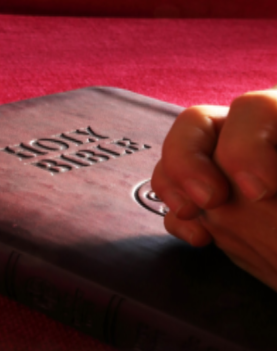 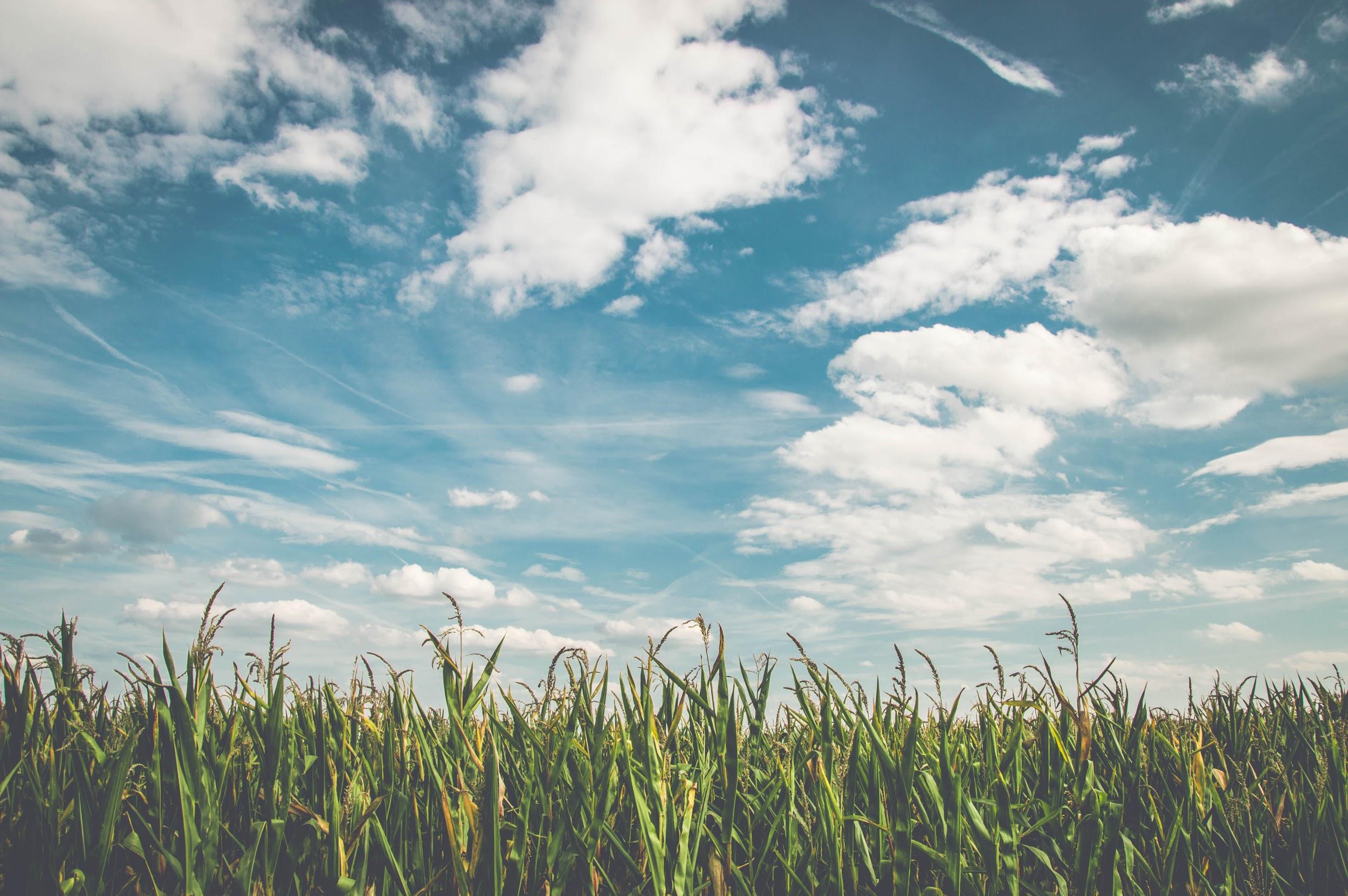 We all need encouragement and love from time to time, let us never forget this in our endeavor for the faith, else we may not be so freely loving.

Our next series of messages will complete this series with love, and we will be looking at love a bit differently than we have the others.

Thank you for your attention.